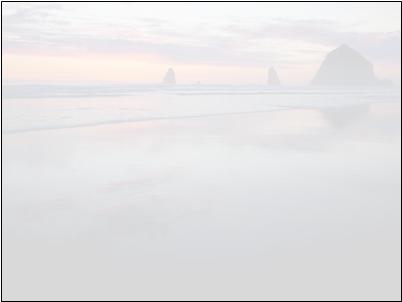 AFTER THIS PREZI OVERVIEWhttps://prezi.com/view/dSQSBuFPgA4kVomas8pK/
ANSWER THESE QUESTIONS:Which is the most difficult part of the creative process?The best part of the creative process is:Write a short thought and find an appropriate imageEach student has two slidesNB: you can change the layout
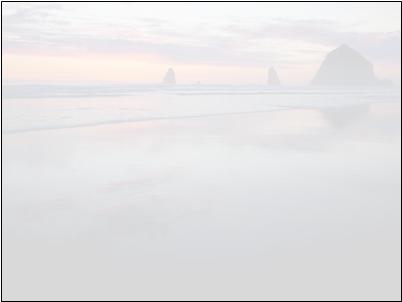 Which is the most difficult part of the creative process?
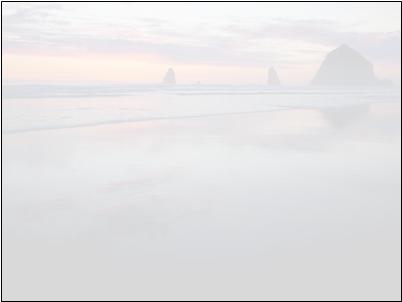 The best part of the creative process is:
SOME EXAMPLES

Which is the most difficult part of the creative process?Student 1: putting the pieces together
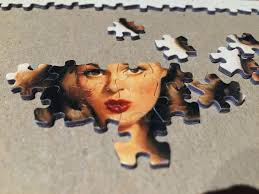 Which is the most difficult part of the creative process?Student 2: finding the right path to follow
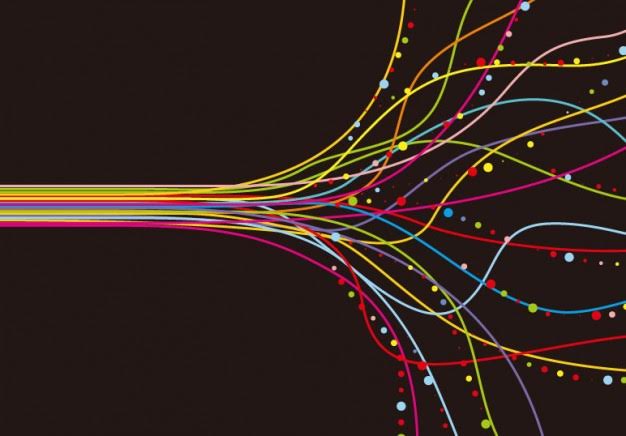 Which is the most difficult part of the creative process? Student 3: drawing my ideas. I have so many ideas rushing through my head, I can't keep up!
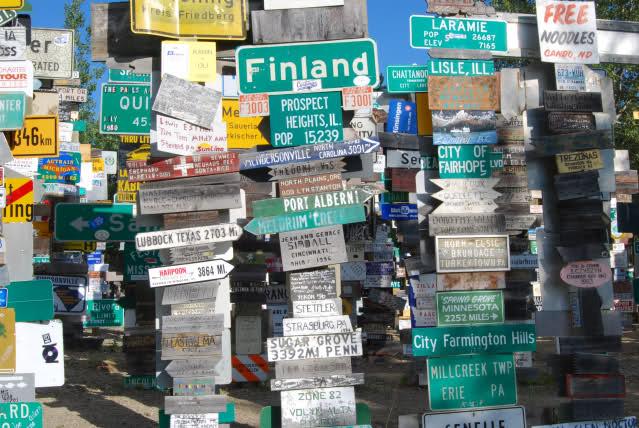 Which is the most difficult part of the creative process?
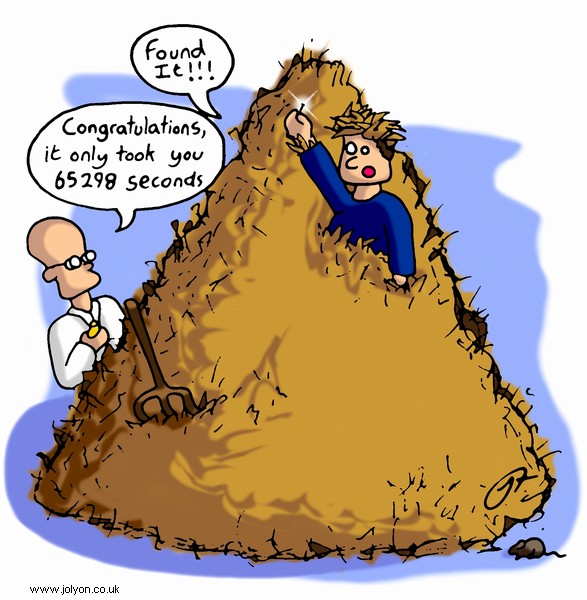 Student 4: Finding an idea for me is like looking for a Needle in a Haystack!!!
The best part of the creative process is:
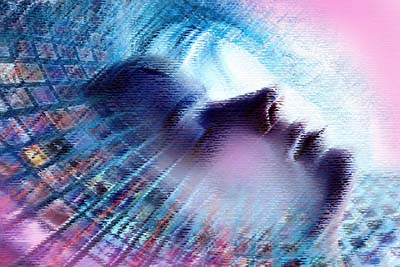 Students 5: ...when the teacher talks to us about planing and we can express our ideas freely
The best part of the creative process is…

Student 1: For me the best part of the creative process is the elaboration because is reassuring.
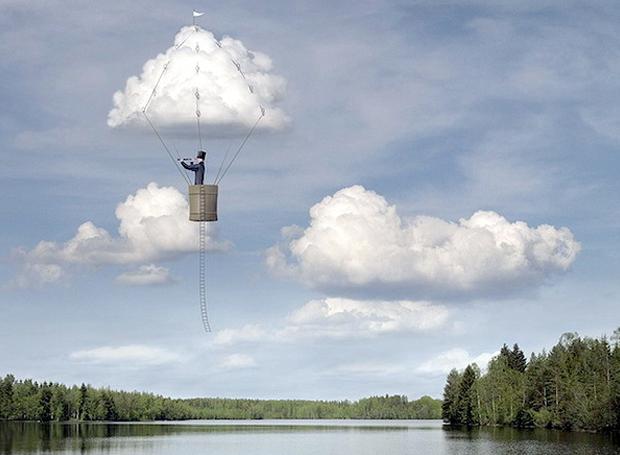 Student 2: Implementation, because I can see my work finished and I’m curious to compare it with the first ideas.
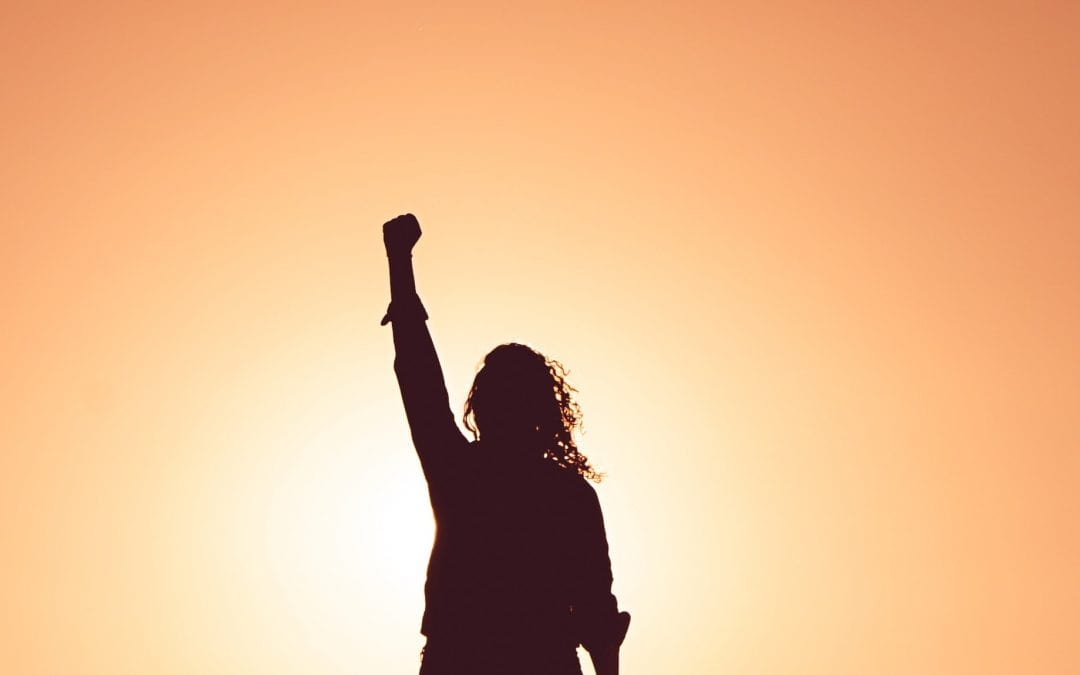 Student 3: For me, the best part of the creative process is the insight, because it is the most productive.
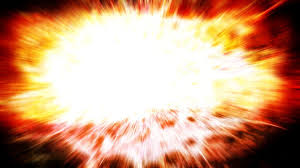 Big Bang!
Student 4: Elaboration because I like to make up my idea and change the creative process while I’m doing it
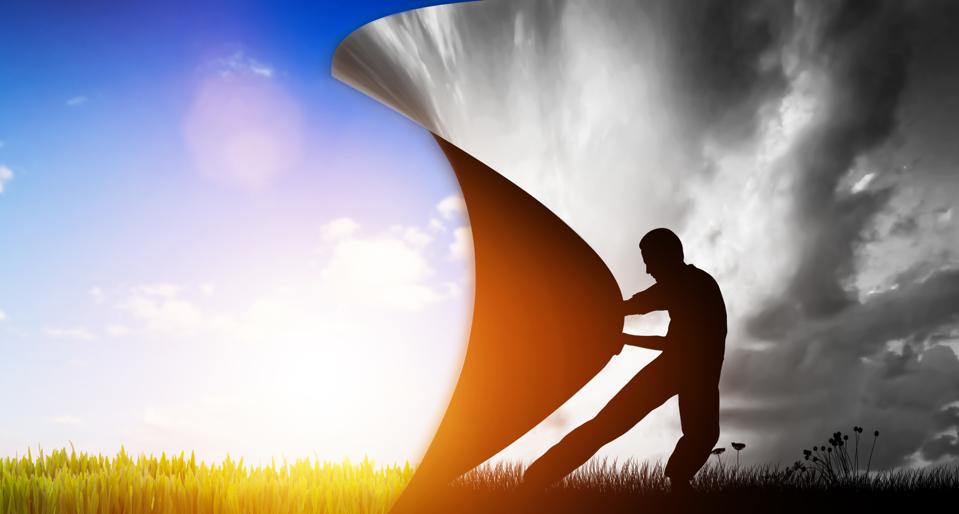 This represents that my idea changes while I'm doing it, e.g. from a grey sky to a sunny sky.